Winthrop Food Pantry
Abigail Frank
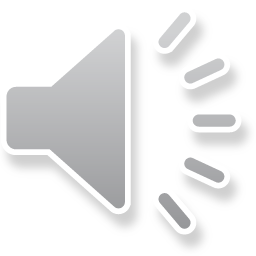 Location
The food pantry is located at 25A High Street, P.O. Box 82, Winthrop, ME 04364.

Their hours of business are every thursday from 1:00-2:30 except on the holiday’s.
Agency questions
Some questions i wanted answers to were “what do you provide?”  as well as what they might be doing to stop the spread of covid in the homeless populations(and in poor communities.)
The answer to the first question was that they provide not only food, but they also provide diapers, feminine hygiene products, and “Kid Packs”. They are currently providing food that is shelf stable, along with things such as bread, meat, and cheese. 
The next question i managed to find the answer on their website, as they are only doing curbside pick-up, so that way they can diminish the chance of anyone they interact with getting exposed to Covid-19.
Who I interviewed
It was incredibly hard to find anyone who would talk with me, as this place is run off of volunteers for the most part, as indicated on their website, and I was unable to actually interact with a real person due to scheduling conflicts.
That being said, I can discuss the executive director as of recently. The current executive director is JoEllen Cottrell, and she has been the director of the Winthrope food pantry since 2011.
The history Of the food bank:
The Winthrop food bank has been open since 1986, and was originally funded by five separate churches as emergency food support for the town of Winthrop. 
In 1987 a trailer was bought and then stocked with food and household items for people, after filing incorporation papers under the name of Winthrop Food Bank.
In 1994 they moved to their current address, and have since stayed in business. 
In 2002 they started to serve the people in wayne as well as the people in Winthrop.